Astronomy Topic 4
Revision Booster
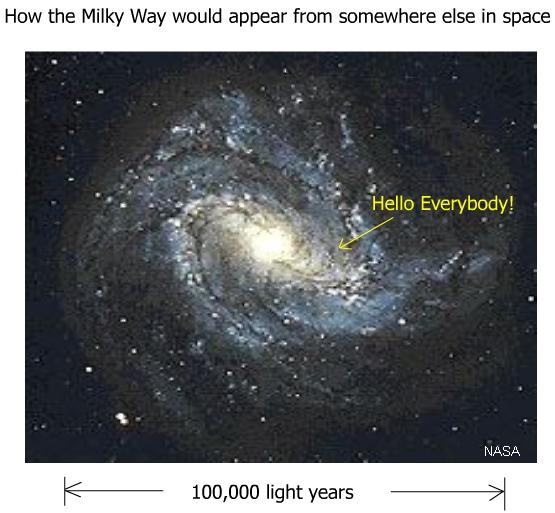 Milky way facts

200 billion stars

250 million years to orbit

One of a group of about 30 galaxies (The local group)
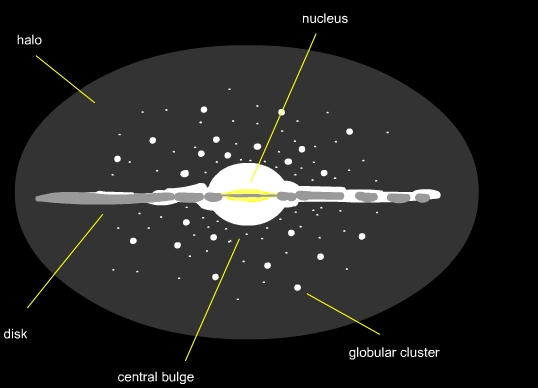 Open clusters – where stars are born, in the disc


Globular clusters – groups of very old stars, in the halo
Mapped using 21cm radio waves. These can get through the huge amounts of dust
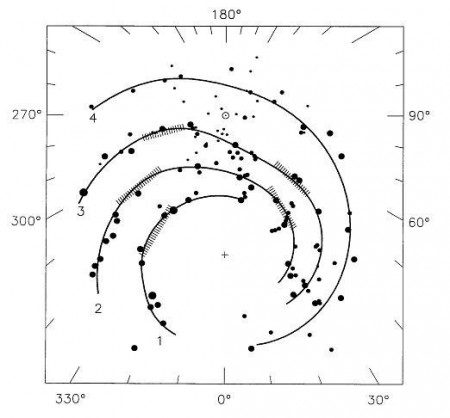 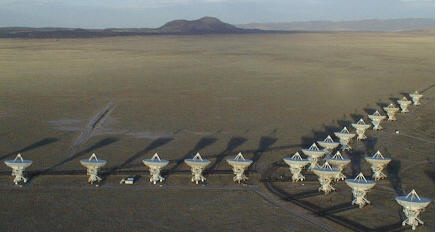 The Milky Way is an SBc type galaxy
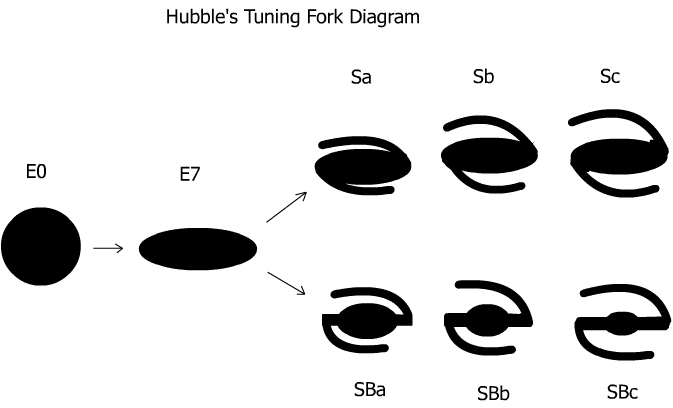 There are also irregular galaxies
Galaxies emit all kinds of radiation, not just visible
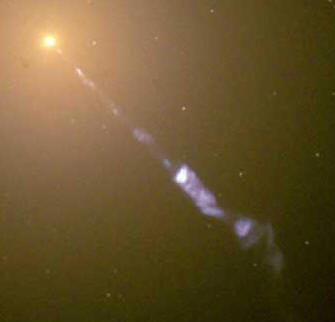 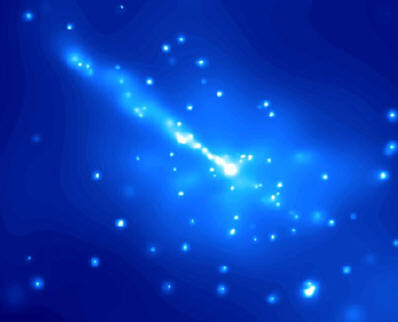 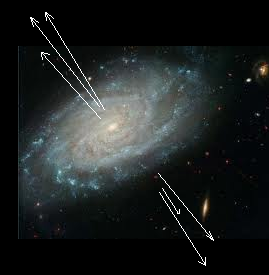 Active galactic Nuclei
Stuff spirals (the accretion disc) around a supermassive black hole in the centre       
This emits X rays

Some stuff bounces off due to shock waves causing jets of matter
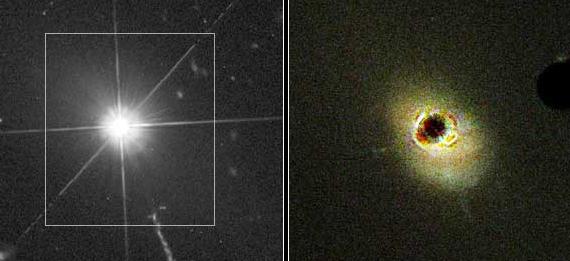 Quasar galaxies
very big, very old, very bright, very far away, massive red shifts, very active

Seyfert Galaxies
These emit light from excited gas surrounding the nucleus

Blazers
The amount of radiation we detect varies. They are on their side relative to us so there is a lighthouse effect” as they rotate
The structure of the Universe
Galaxy   -->   Group   -->   Cluster   -->   Super Cluster   -->   Universe
Ours includes Andromeda, Triangulum and the large and small Magellanic clouds
Ours is the Virgo super cluster, there are millions of others
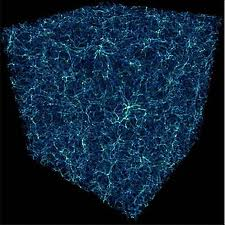 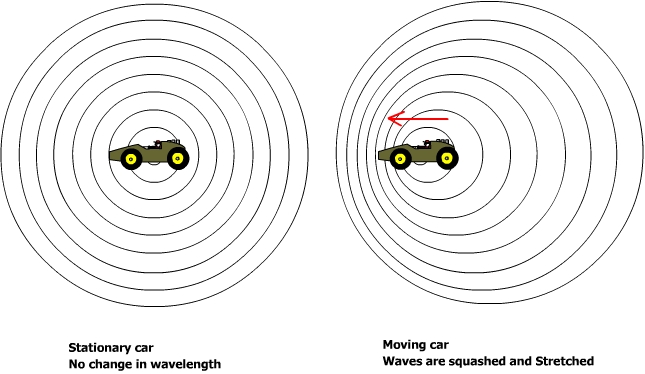 Light from distant galaxies is red-shifted

The light waves are stretched so that their wavelength is bigger
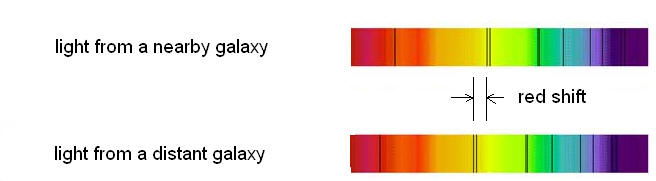 Change in wavelength
Recession velocity of the galaxy
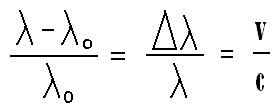 The speed of light
Original wavelength
We can use the red shift to calculate the recession velocity

Andromeda shows a blue shift. Why?
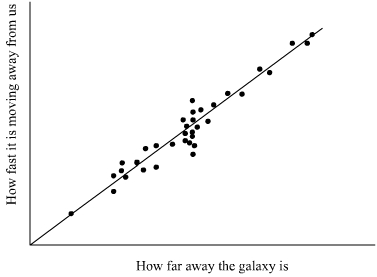 Hubble’s Law

Recession velocity = H x distance ( R = H d )

H is the gradient known as Hubble’s Constant
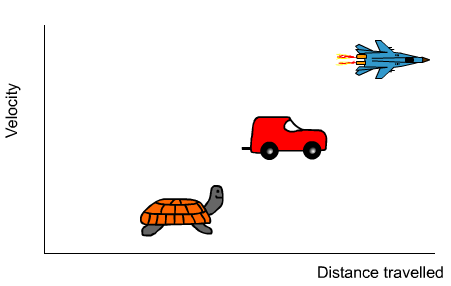 From the gradient of the graph we can calculate the age of the Universe

Age = 1 / H

About 13.6 billion years
When the Universe was much younger (about 300,000 years old) and much hotter atoms first formed and lots of U.V. radiation was produced
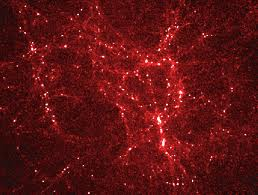 This radiation is still detectable. It is much weaker and it has been red shifted so it is now microwave. We call it Cosmic Microwave Background Radiation.
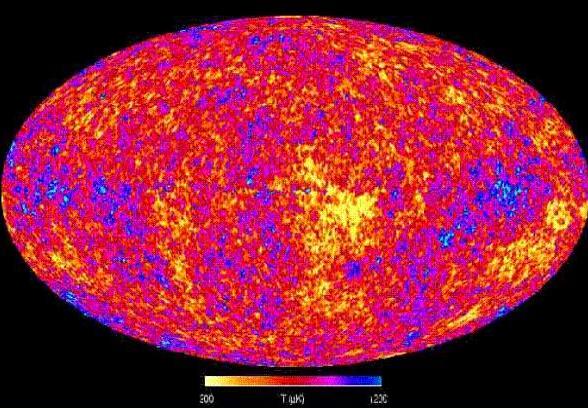 CMBR was discovered by accident by two telephone engineers
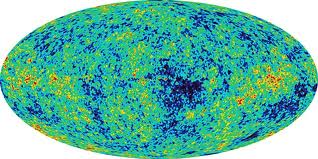 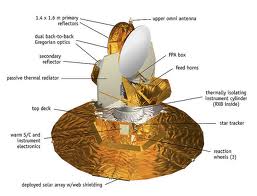 The probe WMAP has mapped this radiation accurately. 

Variations in its strength tell us much about the early universe
There is much more out there than we can’t see

What we can’t see is called Dark Matter (23%) and Dark Energy (72%)
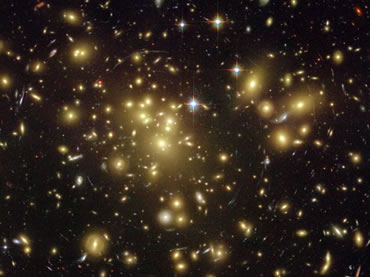 We know very little about it
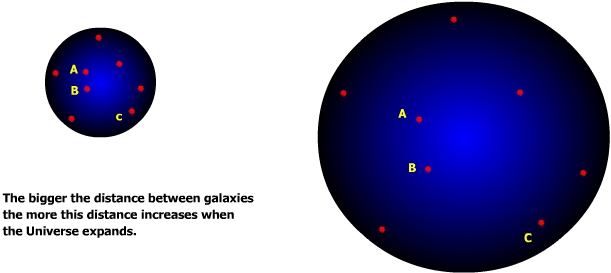 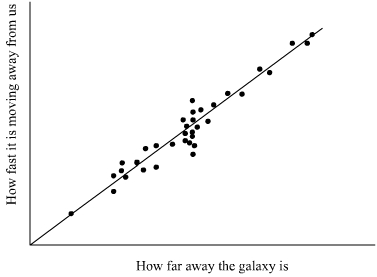 The Universe is expanding

Just like a firework galaxies further away are moving away from us faster

Many scientists believe the Universe started with a Big Bang

They believe it will keep expanding for ever

Because of outward pressure due to dark energy they believe the rate of expansion is actually increasing